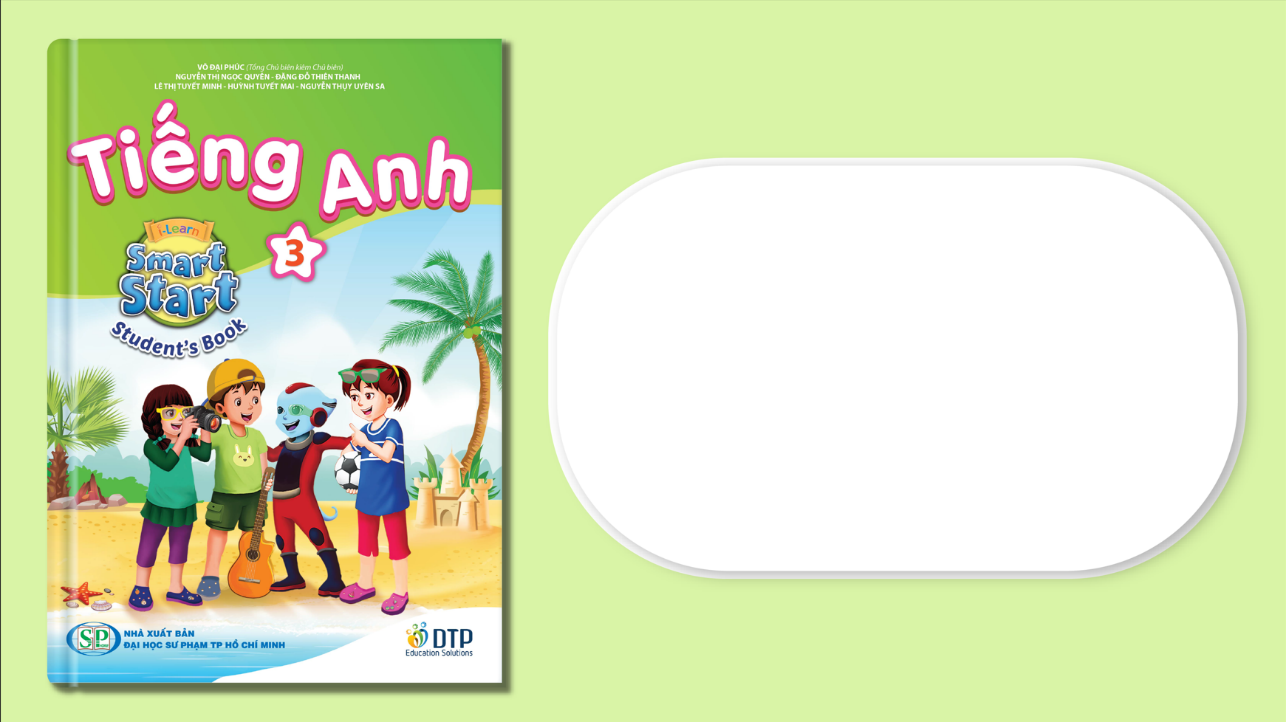 Unit 2: My friends
Lesson 4.2
Page 20
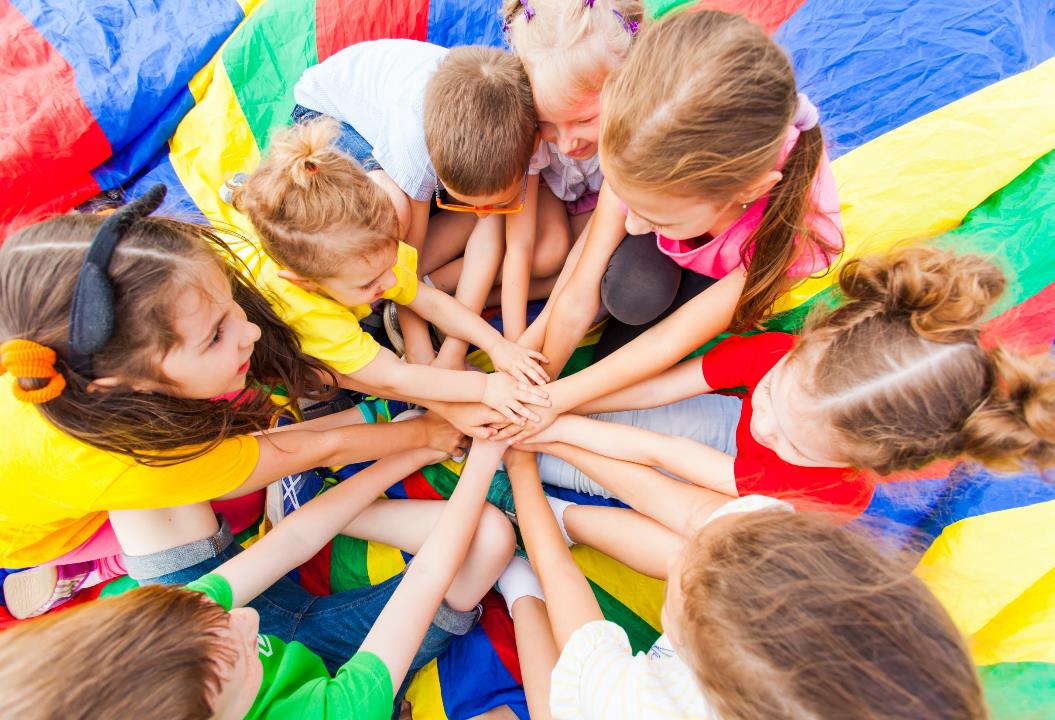 WARM UP
Look and read. Then write the correct sentences.
Click each heart shape to give the question.
1
2
3
4
5
6
you?
how
It’s
great,
Do
Do
to
Hi,
and
like
like
you.
you?
I’m
meet
nice
your
your
are
singing?
drawing?
friends
friends
Click each “NO” icon to hide showed answer.
Click each question to show the answer.
you?
are
How
like
drawing?
you?
Do
you?
Hi,
your
like
singing?
It’s
How
I’m
nice
are
to
and
meet
you?
friends
Do
your
great,
friends
you.
how
are
[Speaker Notes: - Click “no” icon to hide showed question and answer.
- divide class into 3-4 groups. Ask ss write the correct sentences on their A4 papers or boards]
It’s time to learn …
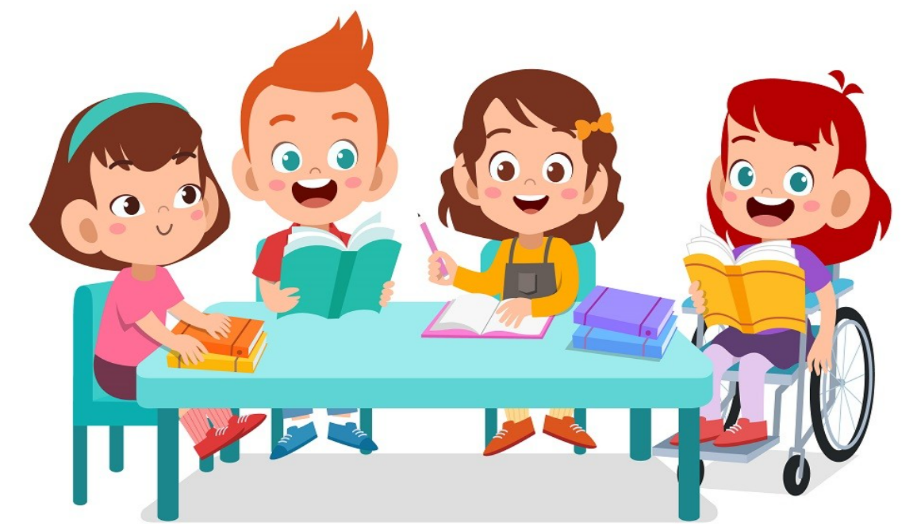 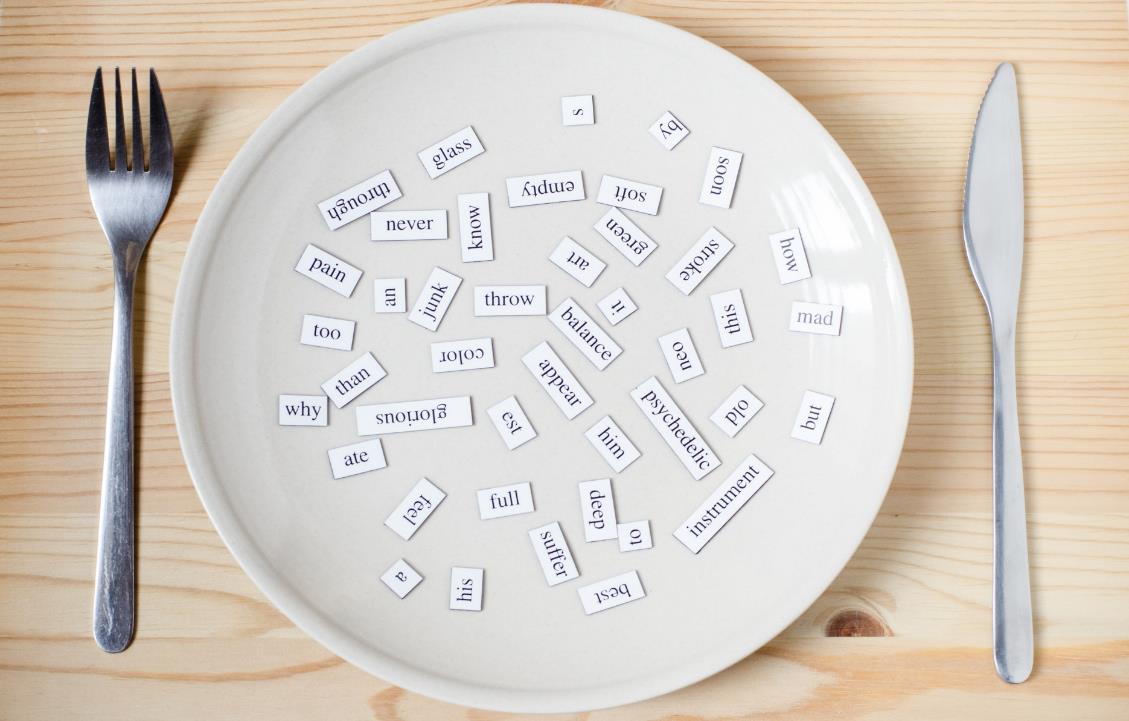 Structures
How are you?
I’m good, and you?
It’s nice to meet you.
It’s nice to meet you, too.
Thank you.
You’re welcome.
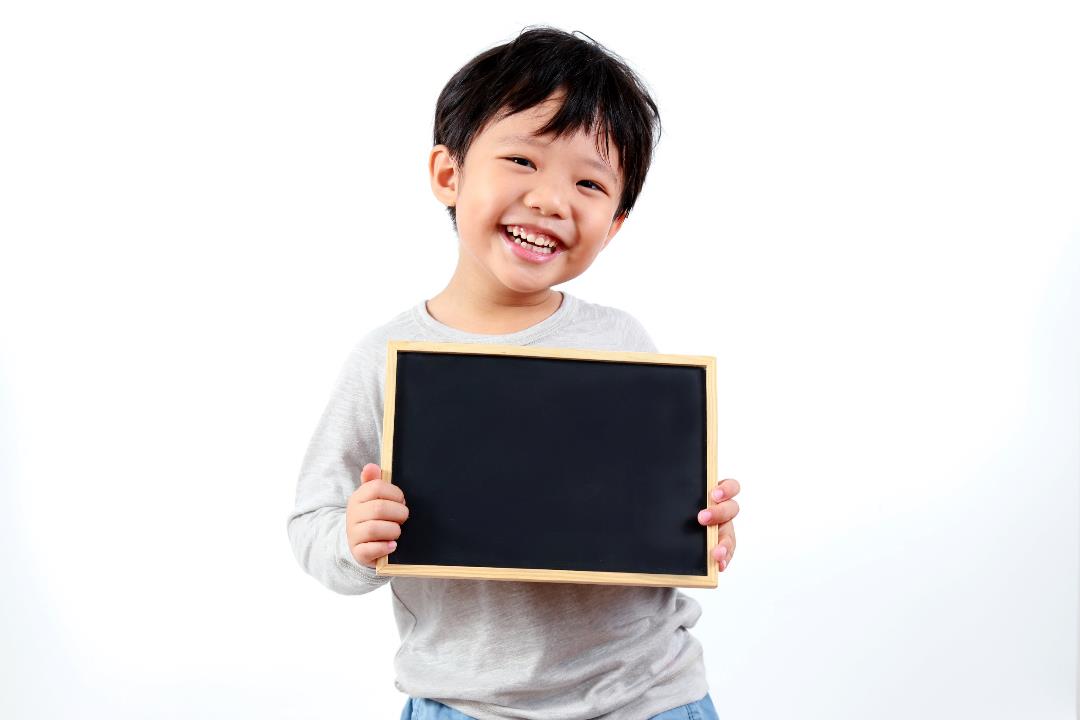 Practice
Click the numbers to show the answer
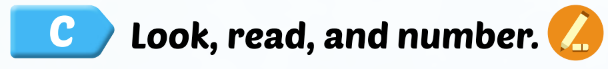 Activity 1
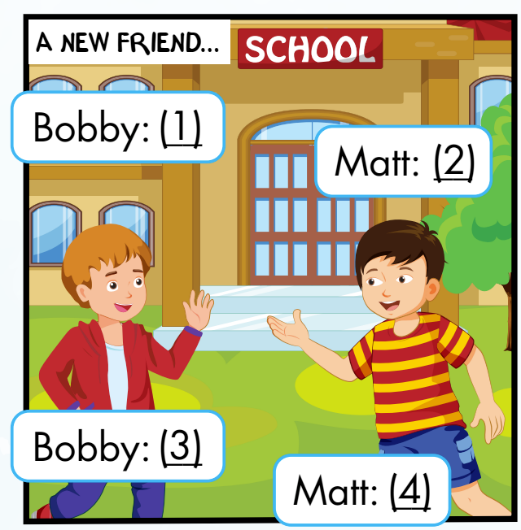 Hi! I’m Bobby.
What’s your name?
Hello, Bobby.
I’m Matt. How are you?
1
2
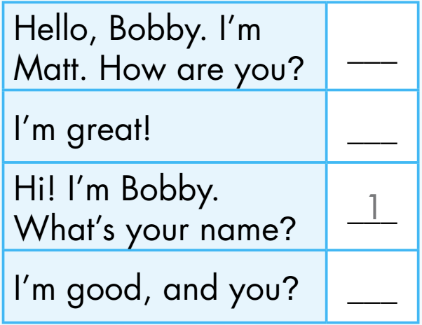 2
4
Matt
I’m good, and you?
3
I’m great!
3
4
Bobby
[Speaker Notes: Set context. Analyze picture.
Ask ss to guess ”what will say next?” and “what will he say?”
Show answer, practice with the whole class.
Explain the using of sentence patterns.
Ask ss practice in pairs and do the roleplay]
Click the numbers to show the answer
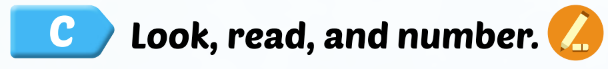 Activity 1
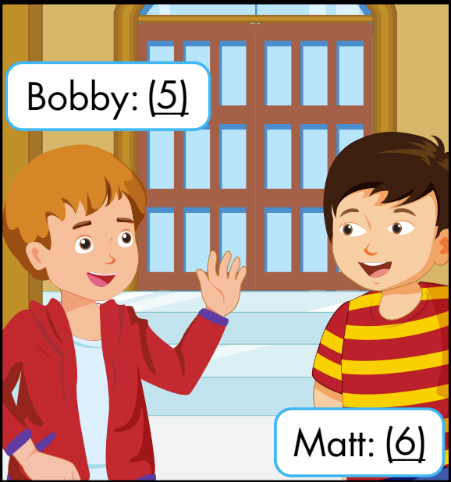 It’s nice to meet you.
5
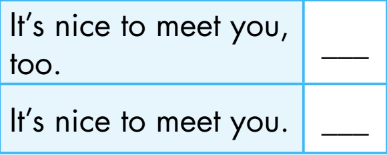 6
5
It’s nice to meet you, too.
6
[Speaker Notes: Set context. Analyze picture.
Ask ss to guess ”what will say next?” and “what will he say?”
Show answer, practice with the whole class.
Explain the using of sentence patterns.
Ask ss practice in pairs and do the roleplay]
Click the numbers to show the answer
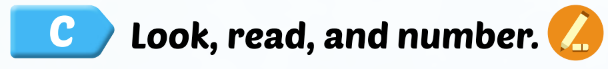 Activity 1
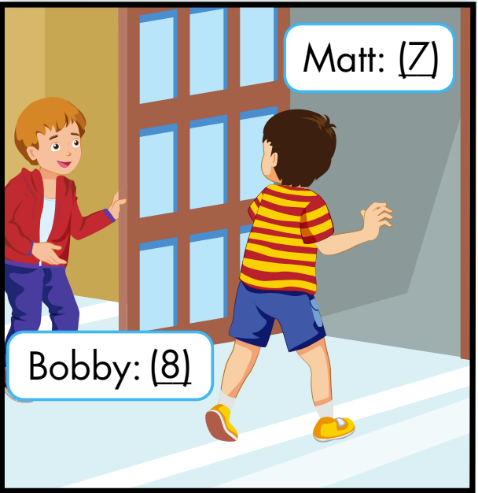 Thank you.
7
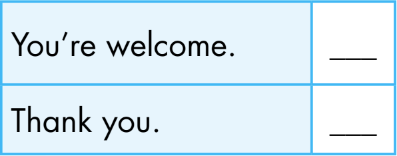 8
You’re welcome.
8
7
[Speaker Notes: Set context. Analyze picture.
Ask ss to guess ”what will say next?” and “what will he say?”
Show answer, practice with the whole class.
Explain the using of sentence patterns.
Ask ss practice in pairs and do the roleplay]
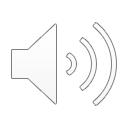 Activity 2
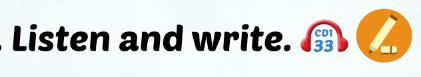 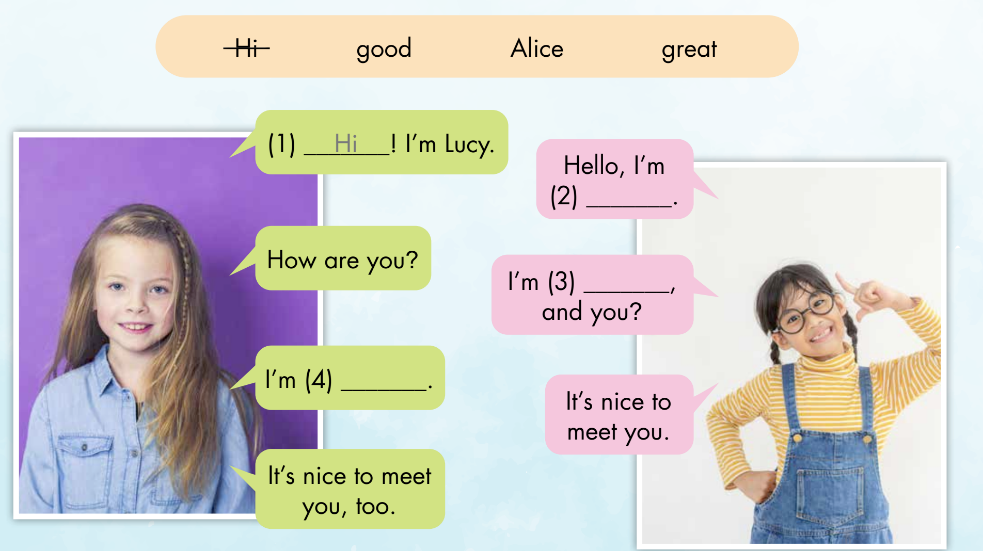 Alice
great
good
[Speaker Notes: Analyze pictures
Ask ss guess the words
Listen and check]
Extra activity
WB P. 15
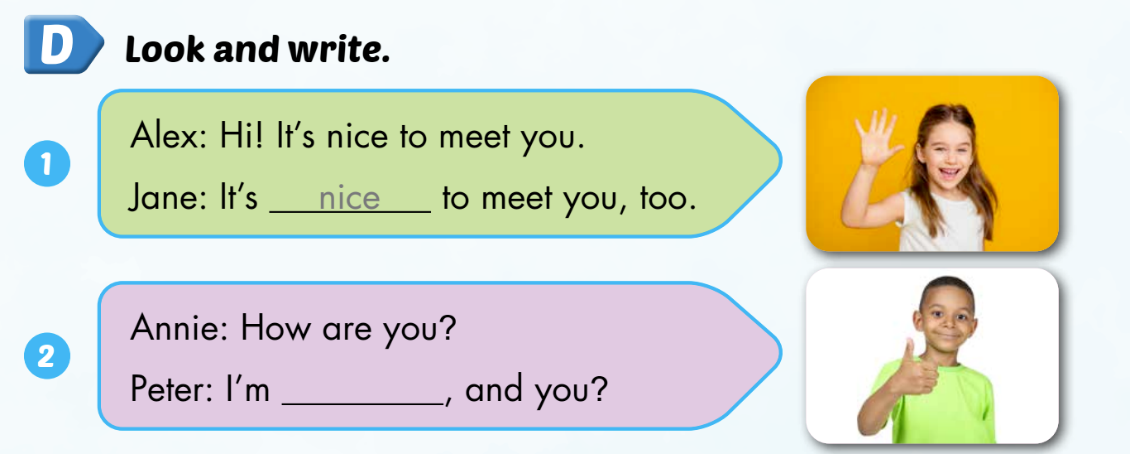 good
Extra activity
WB P. 15
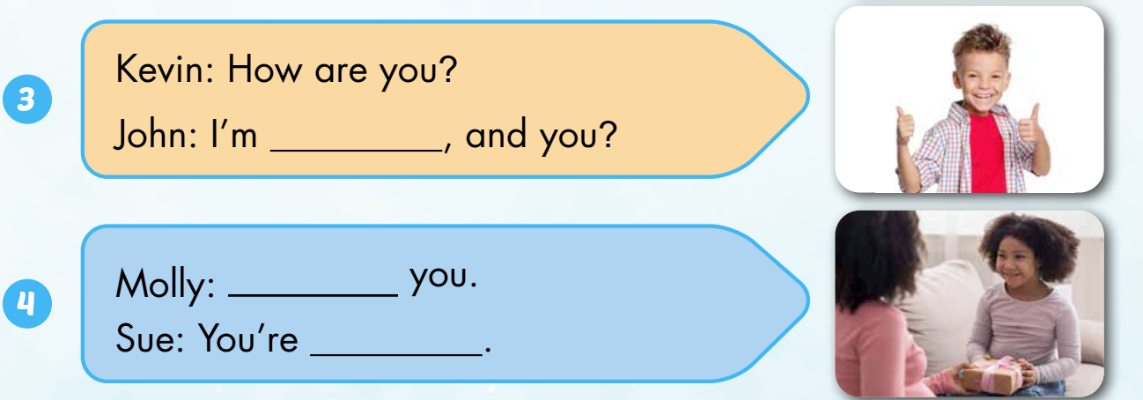 great
Thank
welcome
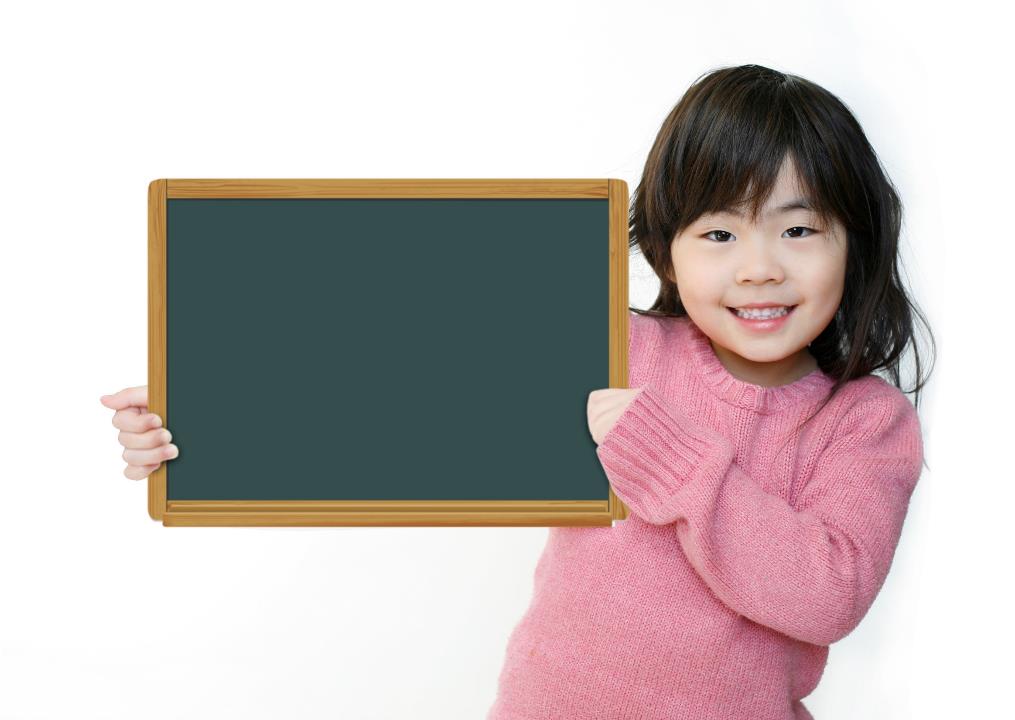 Production
Activity 1
Look and read. Then say the correct answer
How are you?
I’m good, and you?
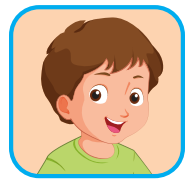 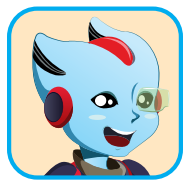 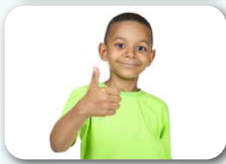 Tom
Alfie
[Speaker Notes: Divide class into groups (depends on T)
Show the question and hint for answering
Ss in groups tic-tac-toe or raise hands (fastest) to get the chance to give the answer]
Activity 1
Look and read. Then say the correct answer
It’s nice to meet you.
It’s nice to meet you, too.
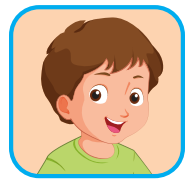 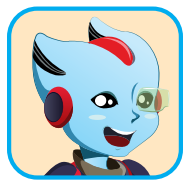 Tom
Alfie
[Speaker Notes: Divide class into groups (depends on T)
Show the question and hint for answering
Ss in groups tic-tac-toe or raise hands (fastest) to get the chance to give the answer]
Activity 1
Look and read. Then say the correct answer
Where are you from?
I’m from the USA.
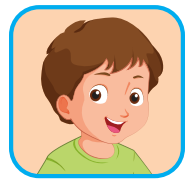 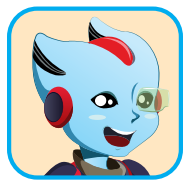 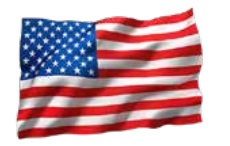 Tom
Alfie
[Speaker Notes: Divide class into groups (depends on T)
Show the question and hint for answering
Ss in groups tic-tac-toe or raise hands (fastest) to get the chance to give the answer]
Activity 1
Look and read. Then say the correct answer
Thank you.
You’re welcome.
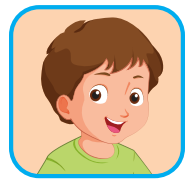 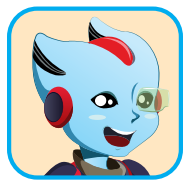 Tom
Alfie
[Speaker Notes: Divide class into groups (depends on T)
Show the question and hint for answering
Ss in groups tic-tac-toe or raise hands (fastest) to get the chance to give the answer]
Activity 1
Look and read. Then say the correct answer
Do your friends like singing?
Yes, they do.
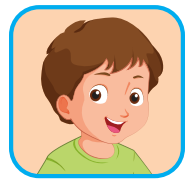 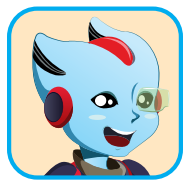 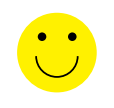 Tom
Alfie
[Speaker Notes: Divide class into groups (depends on T)
Show the question and hint for answering
Ss in groups tic-tac-toe or raise hands (fastest) to get the chance to give the answer]
Activity 1
Look and read. Then say the correct answer
How are you?
I’m great, and you?
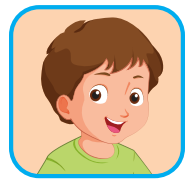 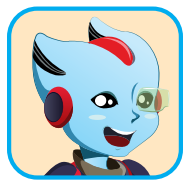 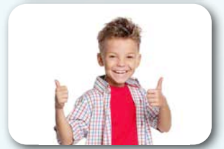 Tom
Alfie
[Speaker Notes: Divide class into groups (depends on T)
Show the question and hint for answering
Ss in groups tic-tac-toe or raise hands (fastest) to get the chance to give the answer]
Activity 2
Speaking: Joining a school play.
Scene 1: Imagine you go to a campsite and meet new friends.
Student B
Student A
1. Hi! I’m … .
What’s your name?
1. Hello, … .
I’m … . How are you?
2. I’m …, and you?
2. I’m … .
It’s nice to meet you.
3. It’s nice to meet you, too.
[Speaker Notes: Pairs work]
Activity 2
Speaking: Joining a school play.
Scene 2: Imagine someone helps you with your bags/ open the door.
Student B
Student A
Thank you.
You’re welcome.
[Speaker Notes: Pairs work]
Let students write their own answers on their workbooks.
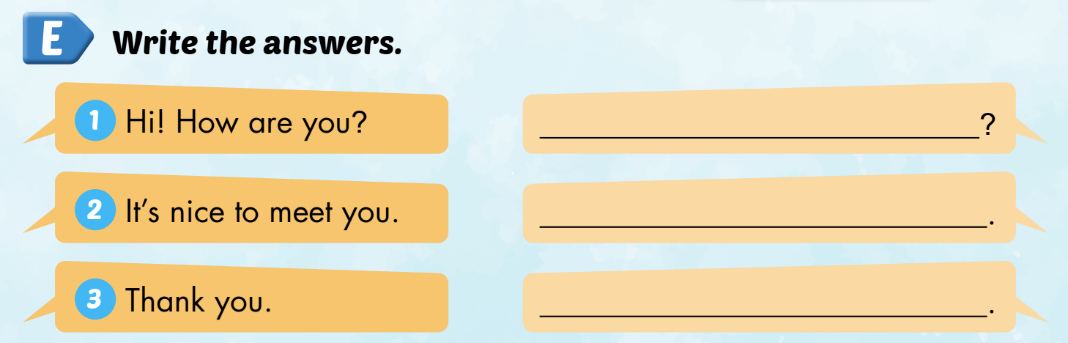 Extra Practice 
DHA App
LET’S PLAY!
Click on the picture below
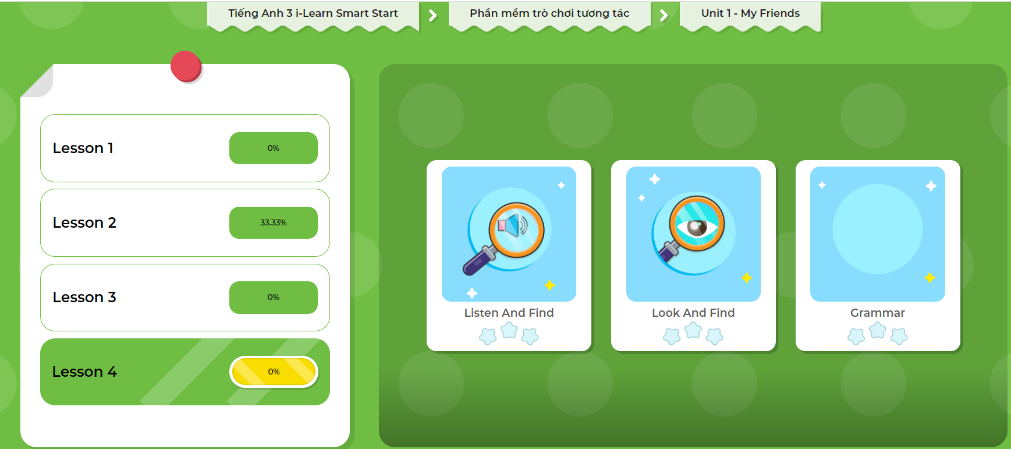